Корпорация «Аристократы»
Умная тележка «Izh-Smart cart»


МАОУ СОШ №74
	       			        Романов Влад

Кулешов Никита
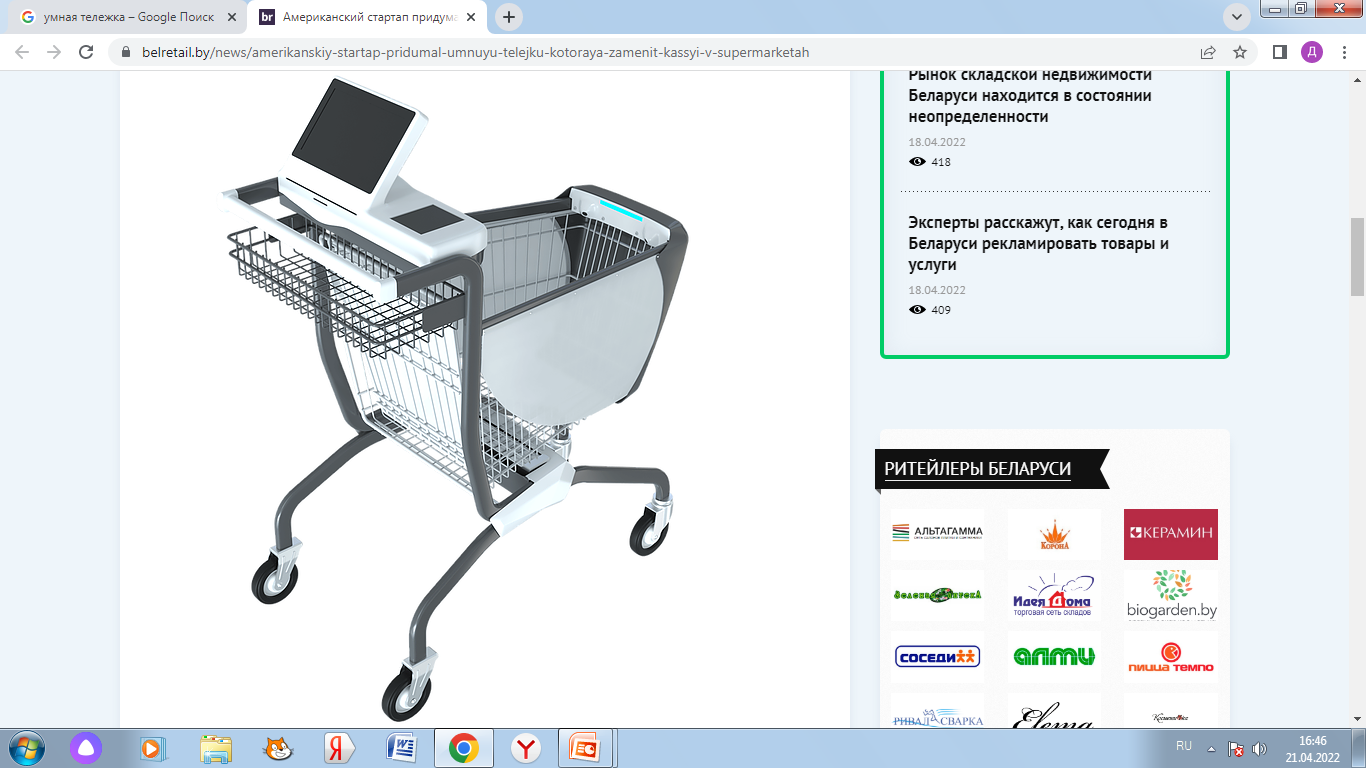 Аналоги и функционал
1. Сама ездит за человеком
2. Есть холодильник
3.  Имеется освещение
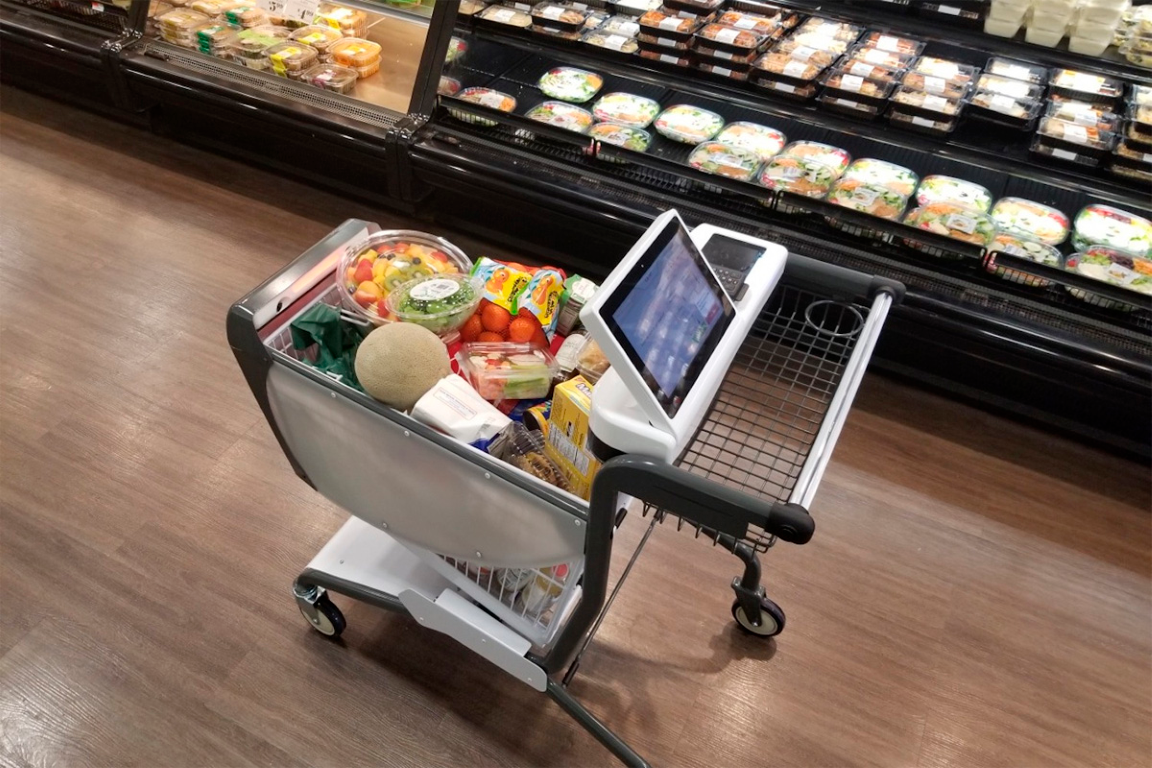 Цель проекта:
Создать автоматическое устройство(тележку) которая будет следовать за человеком 
Задачи:
1)Изучить интернет источники по теме «электротележка с холодильником»
2)Проанализировать аналоги тележки 
3)Запрограмировать, протестировать и отладить тележку.